FGTIS 2013panel between young researchers and invited speakers17h-18h
Catherine Letondal
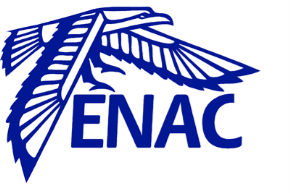 suggested topics
design
representations
redesigning « a better world »
categorization & frameworks
[Speaker Notes: - la m]
design
what are the main and important problems of TUI?
learning by doing – design thinking in tangible interaction
limits of tokens and constraints
how to design affordances
reuse? each TUI example is a unique design – can we share some conventions on interactions (cf tap/pinch/rotate in multi-touch surfaces)
digital fabrication (laser cutter, 3D printer), industrial products (cost, quality)
[Speaker Notes: - la m]
representation
what are the operations / data representations that are especially suited for tangible representation
symbolic / physical representation of information: differences, implications, possibilities to integrate them
[Speaker Notes: - la m]
redesigning «a better world»
tangible interaction: a perspective to tranform activities (our ways to « understand »)
TI is about modeling/designing/understanding activities, not objects?
intuitive interaction, creativity
how to balance digital freedom with tangible affordances? (advantages / disadvantages)
stop copying non-digital tools and start building rebuilding or even inventing new contexts and use scenarios
role of digitality in TI
TUI for expert users? only ReacTable? 
in what areas TUIs can have a meaningful impact?
how do we get beyond toy systems which are used for < 4 hours?
[Speaker Notes: - la m]
categorization & frameworks
tangible interaction common links with:
virtual reality (immersion/presence)
augmented reality (sensing, cognition, interaction)
difference / similarities between: AR / VR / TUI / Ubicomp / NUI / RBI / embodied / embedded / surface / ambient / mixed reality  ...
technologies shared or not by ubiquitous computing, AR, TUI, VR
[Speaker Notes: - la m]
categorization & frameworks
framework purposes? 
design
understanding (« emerging frameworks »), looking for the proper concepts or categories
framework of  X ?
what is X?
... somewhat circular?
sorting out & explain/discuss your work in a scientific paper
[Speaker Notes: - la m]
categorization & frameworks
what duality should we prefer? a lot of candidates...
virtual / physical 
digital / physical
non-graspable / graspable (Fitzmaurice) 
intangible / tangible cf MCPRit (Ullmer&Ishii)
behind the computer screen / out of the computer screen 
non-real / real (Jacob)
non-physical / physical
abstract / concrete
digital / non-digital
... / ...
[Speaker Notes: - la m]